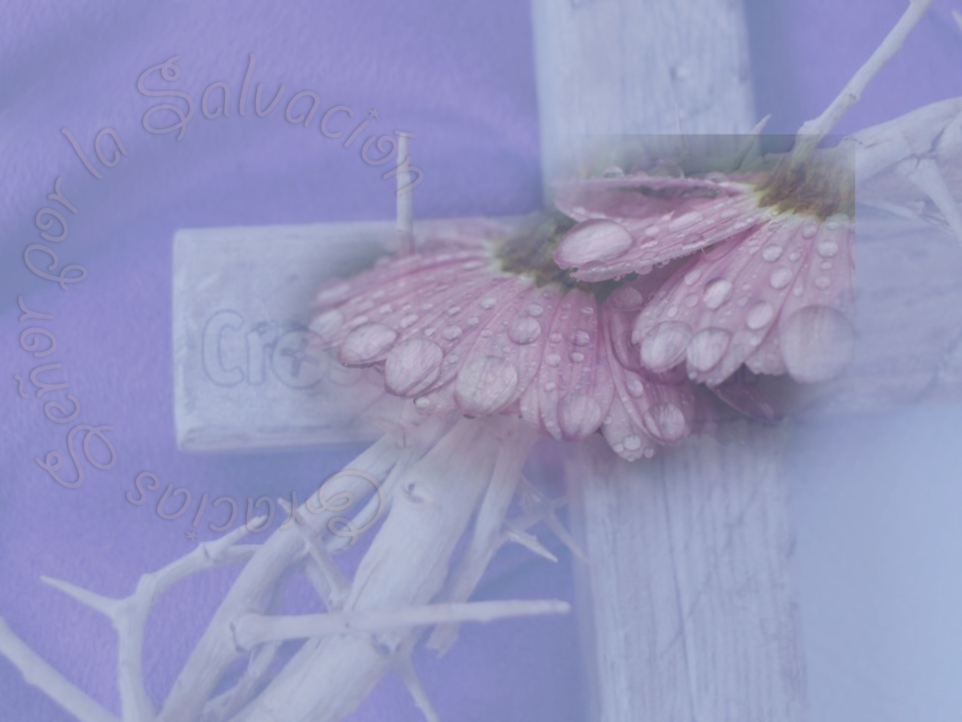 Del madero Tú, amor mío,Pendes próximo a morirY te miro yo y no muero¿Cómo puedo aún vivir?O no conozco tu amor,O no comprendo mi error.
www.iglesiaciudadmeridiana.org
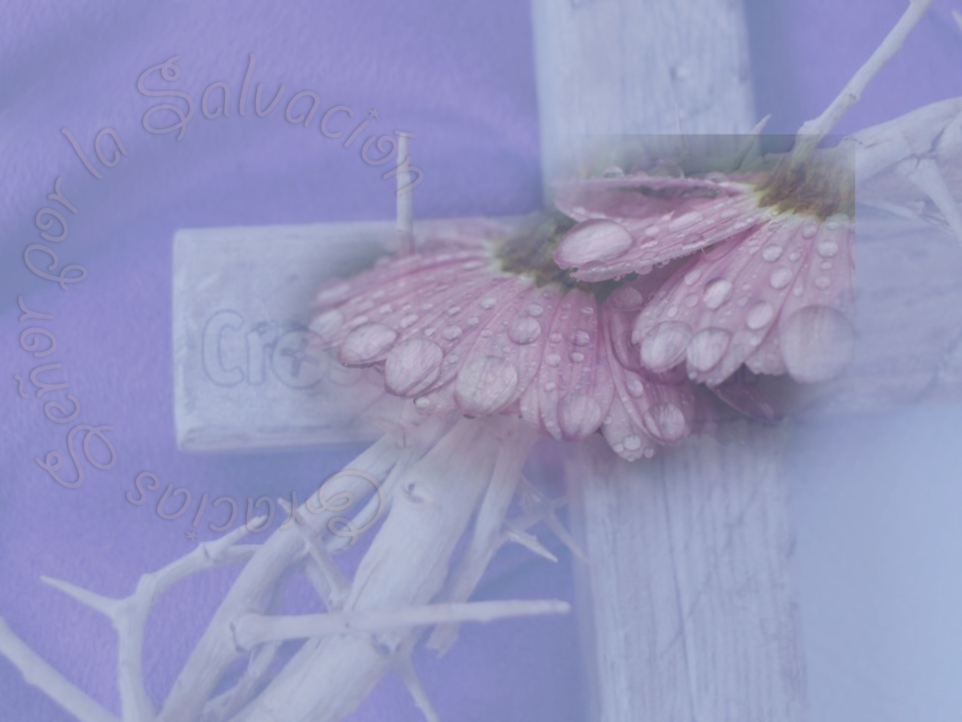 Ignorara que mis culpasTe colocan en la cruzSi tu gracia no inundaraMi conciencia con tu luz;Mas desde que tengo fe,Oh!, Señor, todo lo sé.
www.iglesiaciudadmeridiana.org
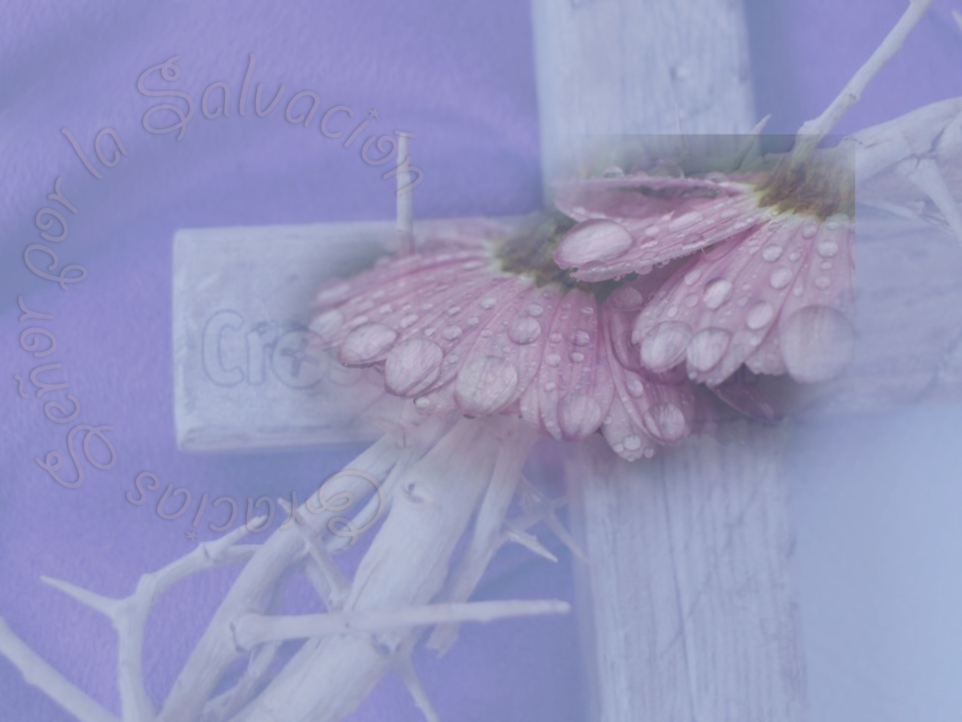 Sé que son mis transgresionesQuien te azota sin piedad;Quien tu rostro abofeteaEs mi impune iniquidad;Y mi orgullo y altivezQuien te pone en desnudez.
www.iglesiaciudadmeridiana.org
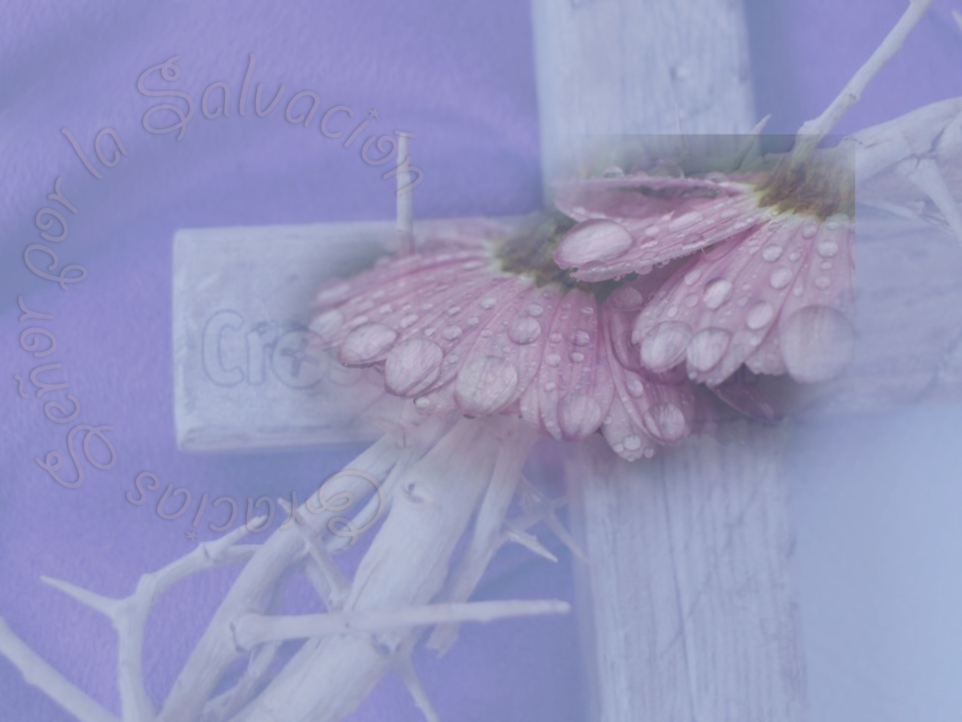 Sé que son mis malas obrasQuien tus manos traspasó;Y mis vanos pensamientosQuién tus sienes taladró;Y el haber yo sido infielQuien te obliga a beber hiel.
www.iglesiaciudadmeridiana.org
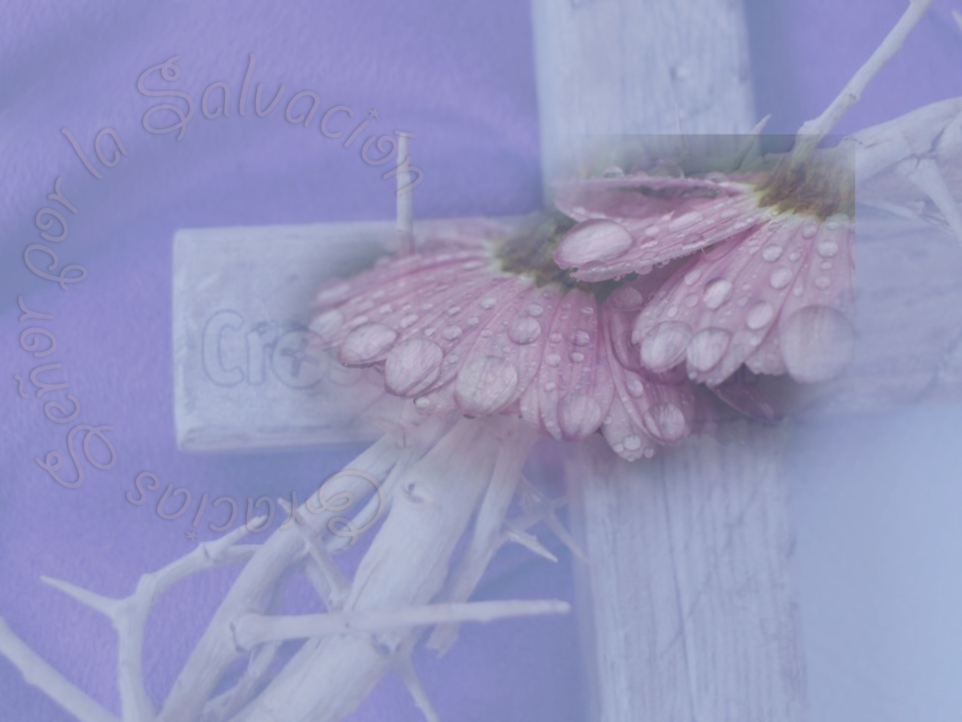 Sé que está Dios satisfechoCon tu sagrada pasión;Sé que para mis pecadosTengo el más amplio perdón;Porque me aclara tu luzEl misterio de la cruz.
www.iglesiaciudadmeridiana.org